Pas og dobling på højt niveau
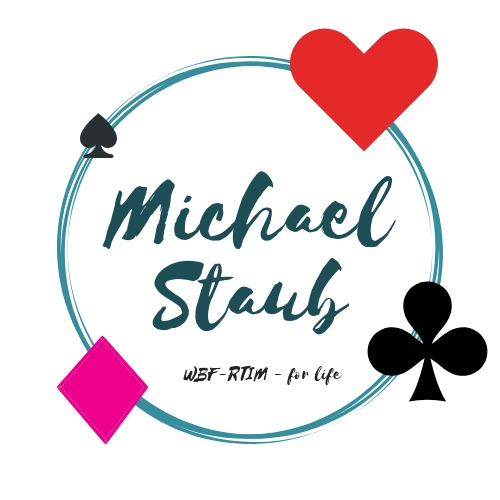 40 minutter
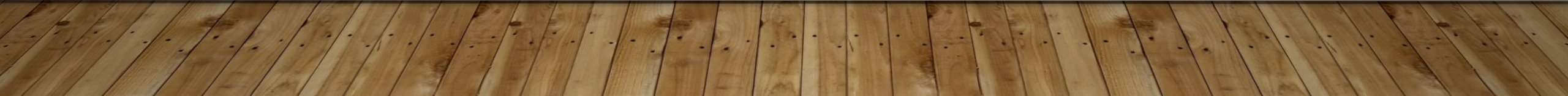 Når vores side har flest point skal vi enten have spillet eller doble dem!
Hvad betyder en pas fra Nord?

At hun er i tvivl om I skal skal melde videre eller om de skal dobles!
♠ ︎3 2 ♥︎ E K D 4 3  ♦︎ K D T 3  ♣︎ E B 

Hvad gør SYD med
♠ ︎- ♥︎  D B 8 3 2 ♦︎ E 4 2 ♣︎  D 9 4 3 2 
♠ ︎D B 2 ♥︎ 9 8 7 ♦︎ E 9 5 4  ♣︎ D 4 5	 
♠ ︎3  ♥︎ D B 8 3 ♦︎  B T 9 5 3 ♣︎ K 3 2
Nord		Øst		Syd		Vest
1♥︎ 		1♠︎		2♠︎ 		4 ♠︎
5♦︎
D
5♥︎
Når vores side har flest point skal vi enten have spillet eller doble dem!
Hvad betyder en D fra Nord?

At hun ikke tror der er slem i kortene så makker advares mod at melde videre!
♠ ︎3 ♥︎ E K 4 3 2  ♦︎ D T 5 3  ♣︎ K B 4 

Hvad gør SYD med
♠ ︎- ♥︎  D B 8 3 2 ♦︎ E K 4 2 ♣︎  D 9 4 3  
♠ ︎D B 2 ♥︎ 9 8 7 ♦︎ E 9 5 4  ♣︎ D 4 5	 
♠ ︎2  ♥︎ D B 8 3 ♦︎  K T 9 5 3 ♣︎ E 3 2
Nord		Øst		Syd		Vest
1♥︎ 		1♠︎		2♠︎ 		4 ♠︎
5♦︎
PAS
PAS
Pas er den stærkeste melding når vi konkurrerer på højt niveau
Er der tvivl om i tør/skal doble modstanderne så DOBL

Det giver respekt og stopper jeres modstandere til bare at melde derudaf – konsekvensløst!
Konventionen hedDerWirgren/Nilslands 4♣︎/♦︎
4 i makkers farve er for at spille
4 klør – sleminteresse og  BENÆGTER hold i spærrefarven. Har makker hold kan hun melde 4 ruder
4 ruder  - sleminteresse og VISER hold i spærrefarven.
Nord		Syd
1♥︎ 		3X
?